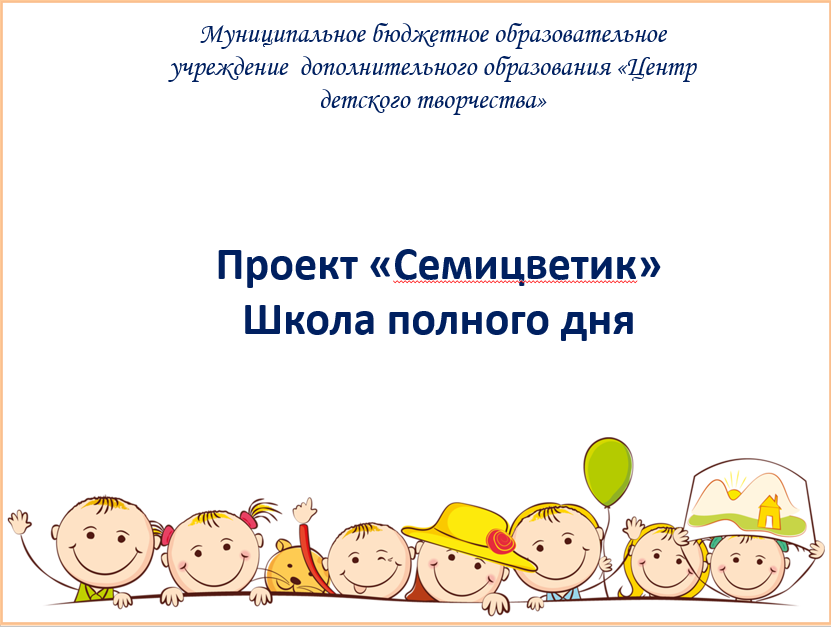 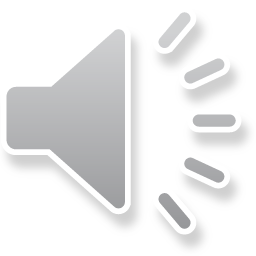 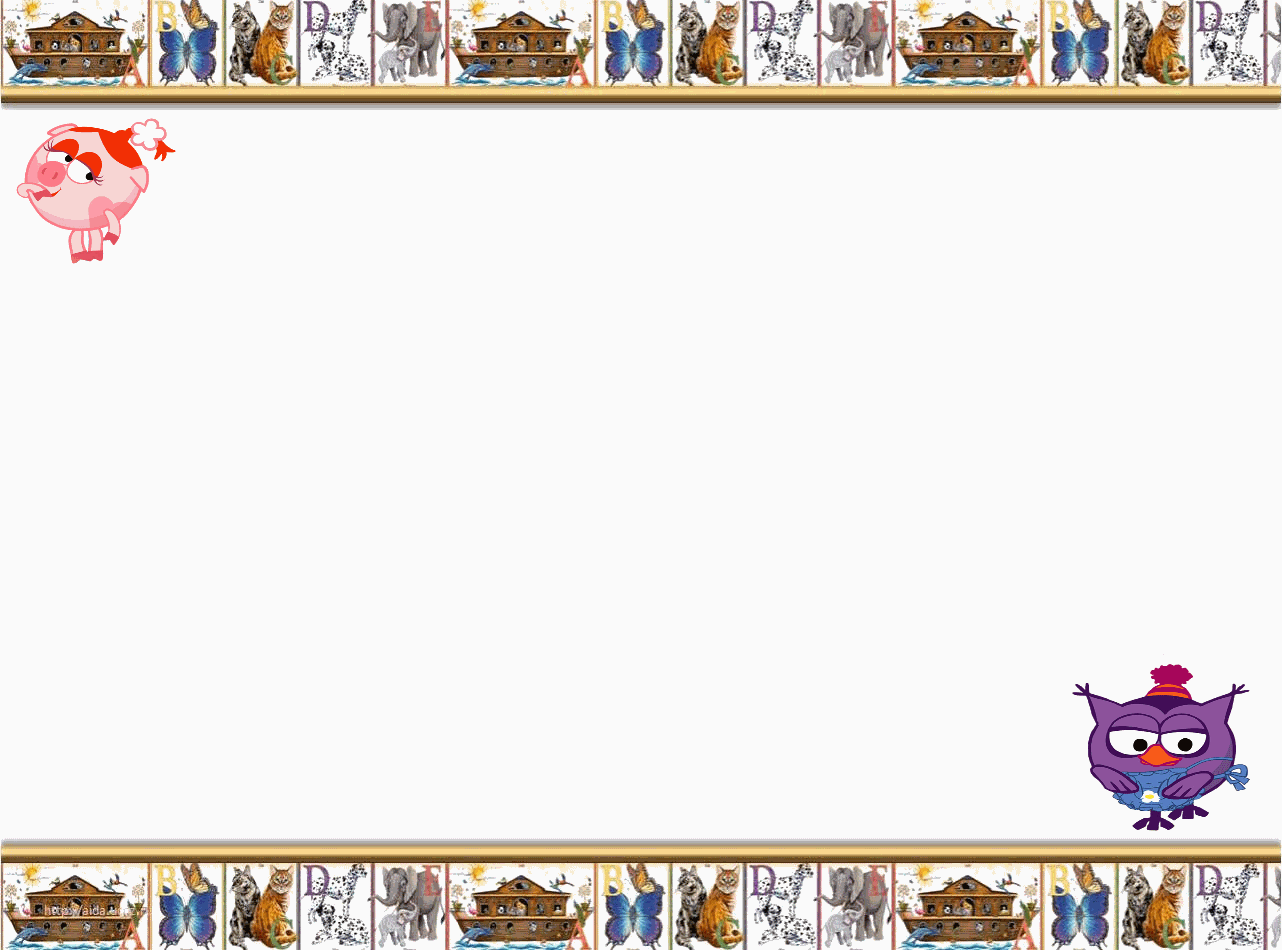 Лицо у каждой школы есть свое, 
А нашу школу трудно не узнать. 
Творить добро, к успеху вдохновлять, 
Жить для детей - таков девиз ее!
Цель работы  школы полного дня: 
достижение современного качества образования через создание системы обучения и воспитания, обеспечивающей развитие каждого ученика в соответствии с его склонностями, интересами и возможностями.

Основные задачи:
Интеграция основного и дополнительного образования для развития творческих способностей учащихся;
Создание условий для саморазвития, самосовершенствования, самовыражения каждого обучающегося
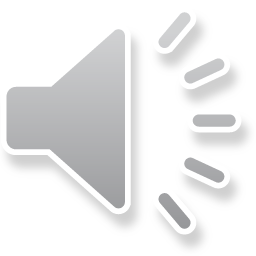 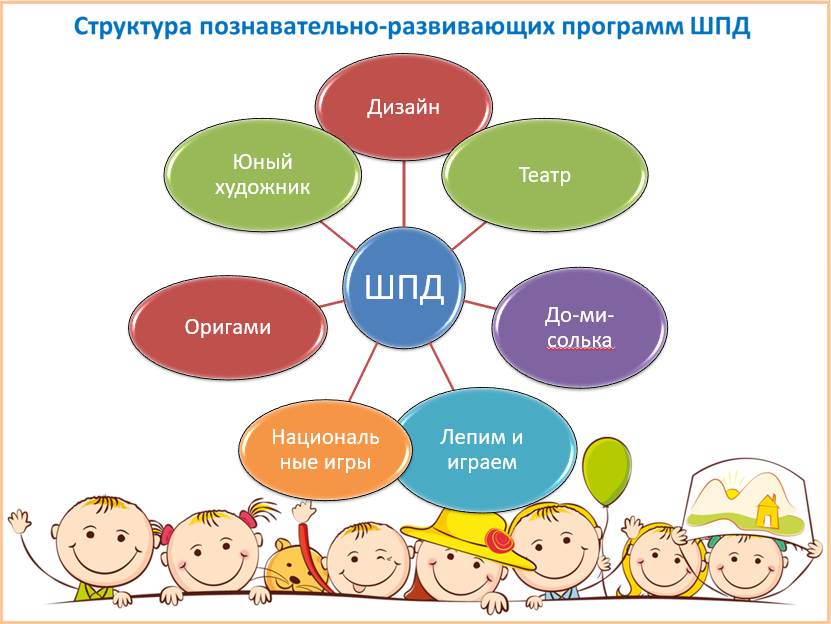 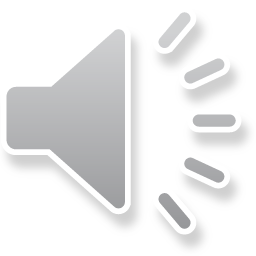 Расписание занятий
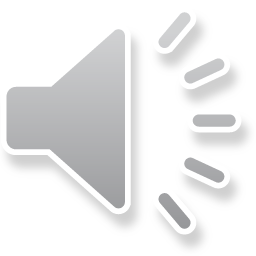 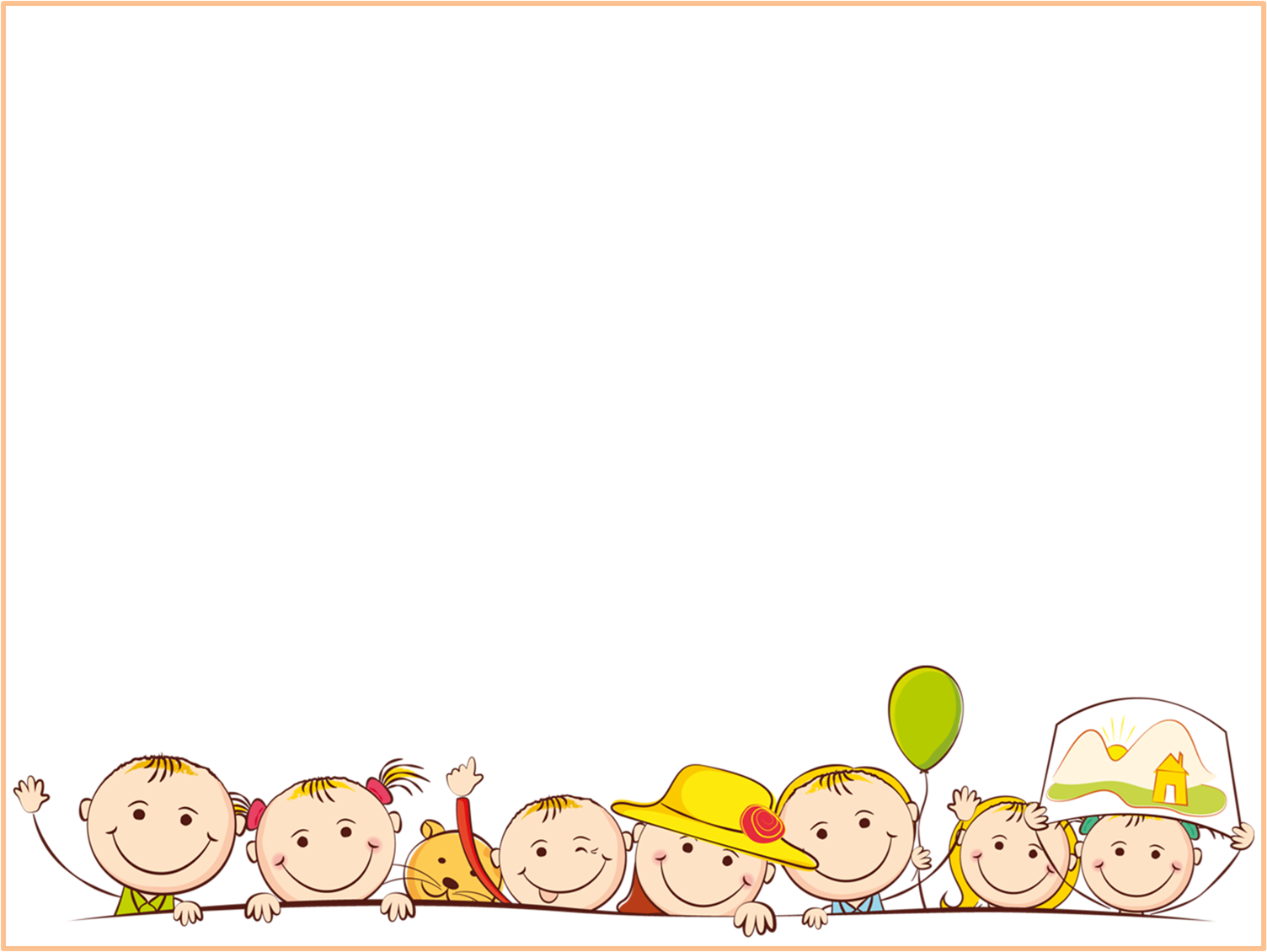 График работы учителей
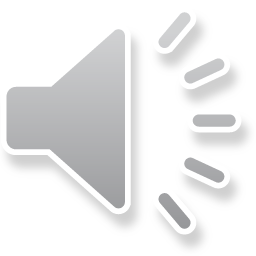 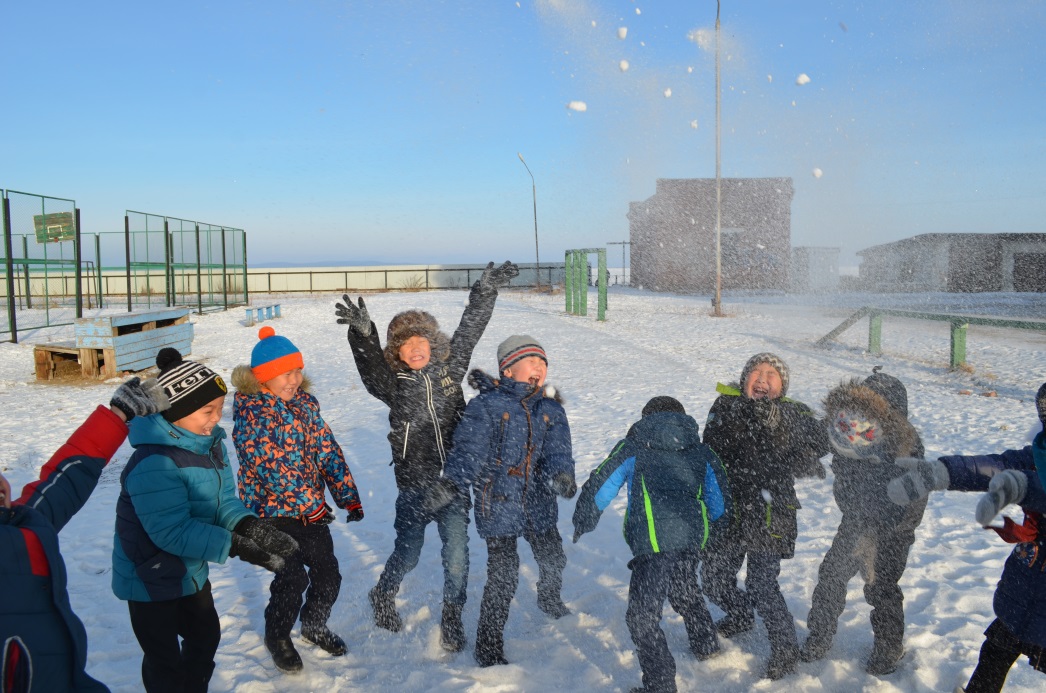 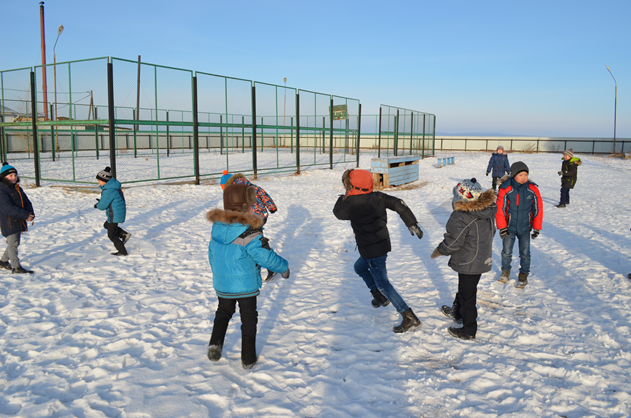 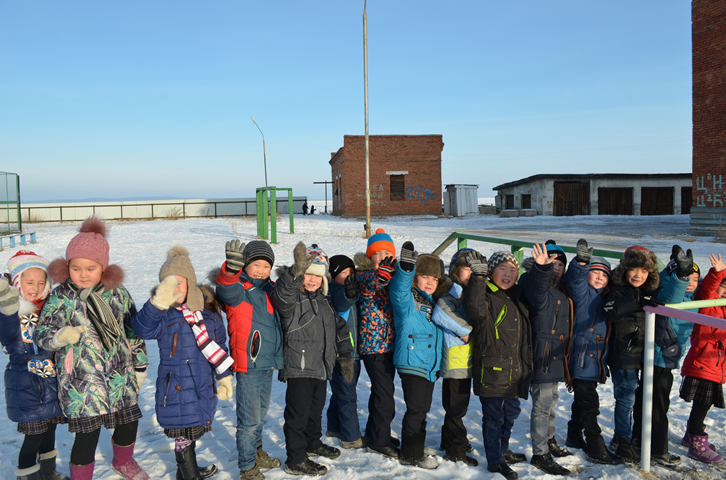 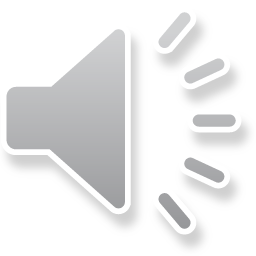 Занятие «До-ми-солька» -Цыреторова Ж.Р.
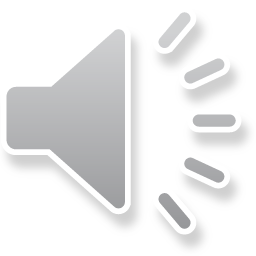 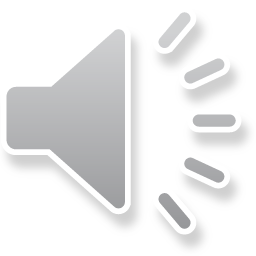 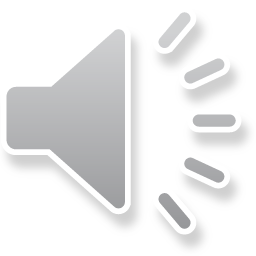 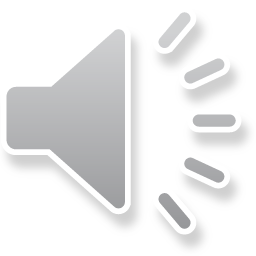 Занятие «Юный художник» -Коваленко Л.И.
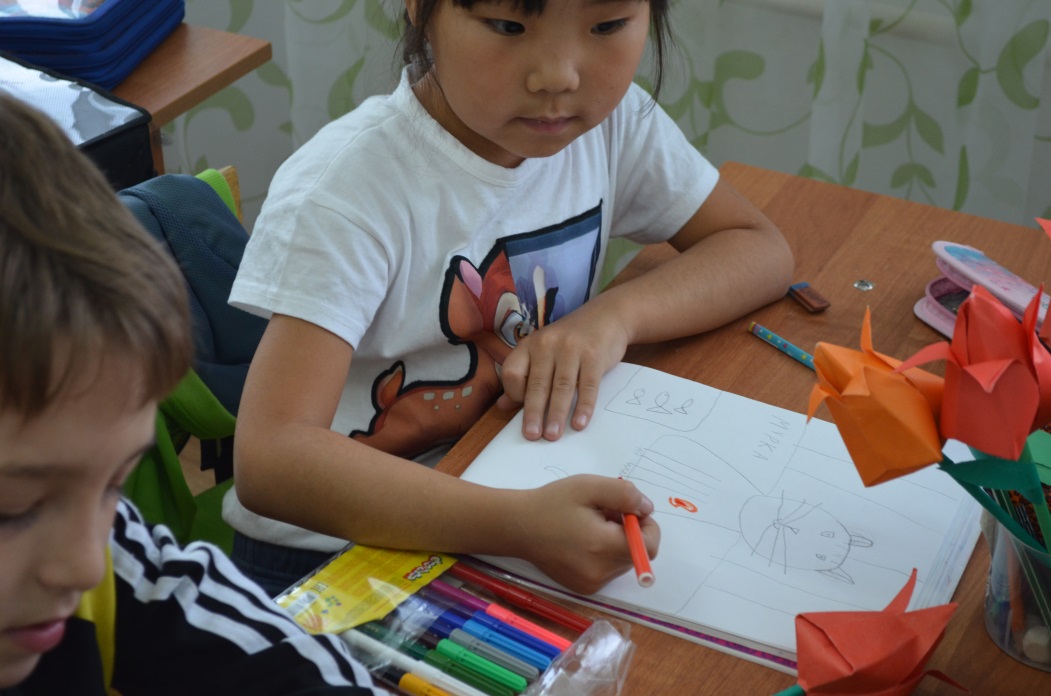 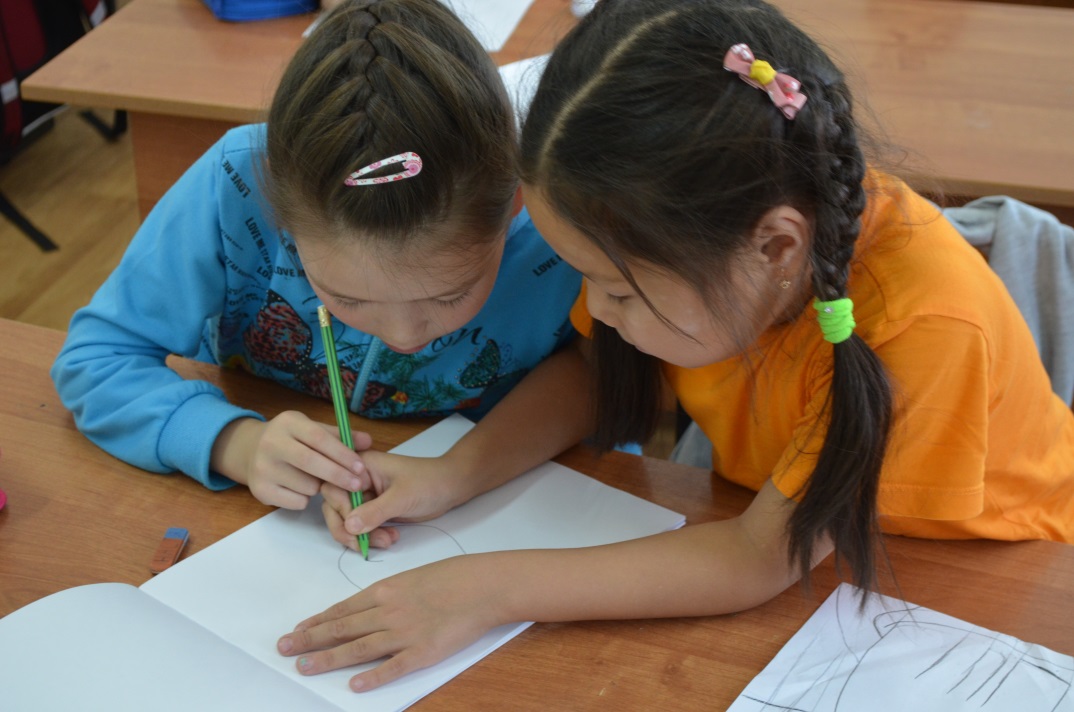 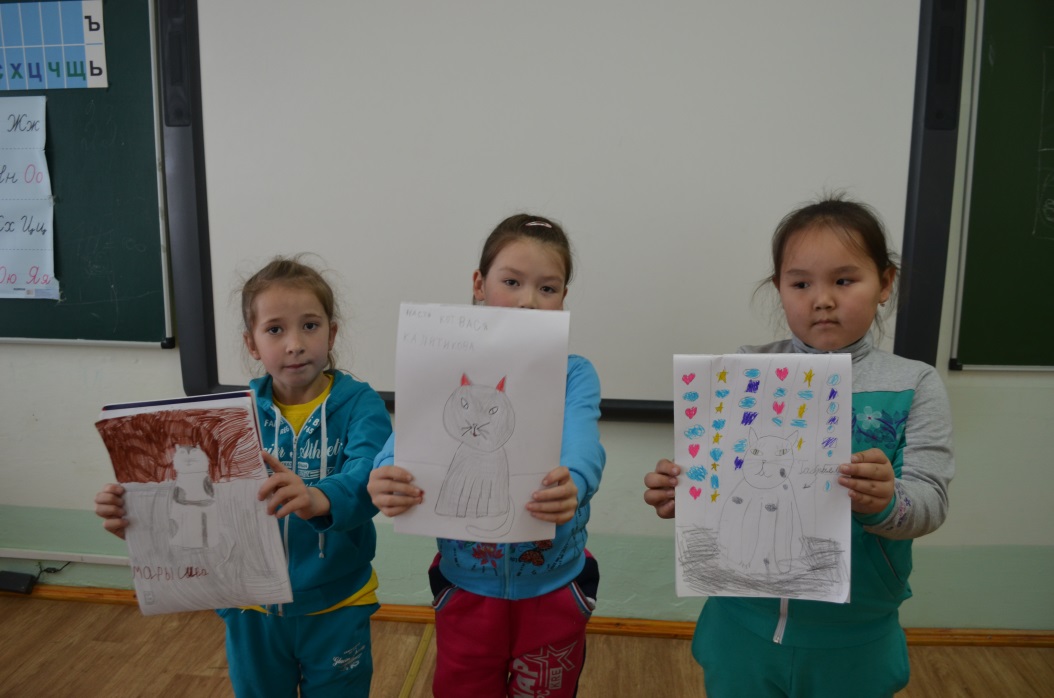 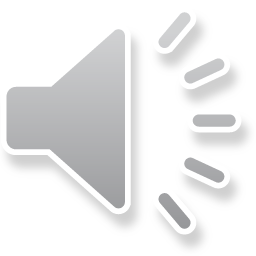 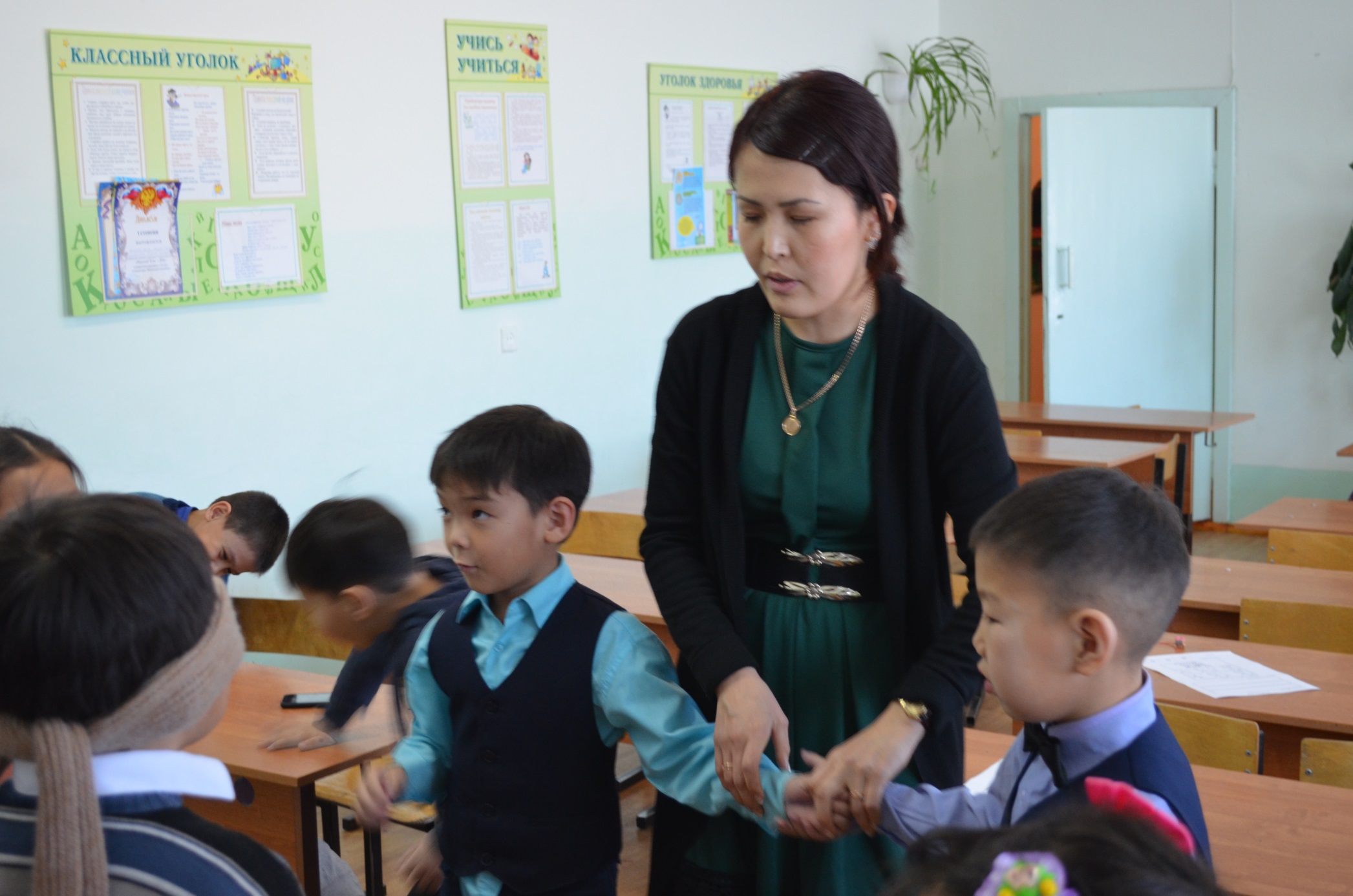 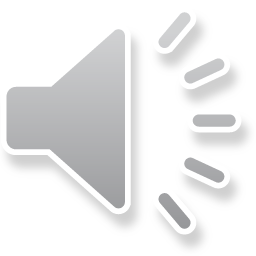 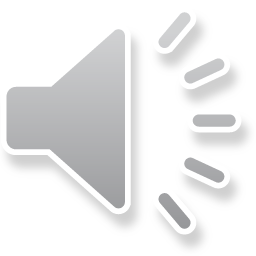 Занятие «Лепим и играем» -  Зундуев  Б.Д.
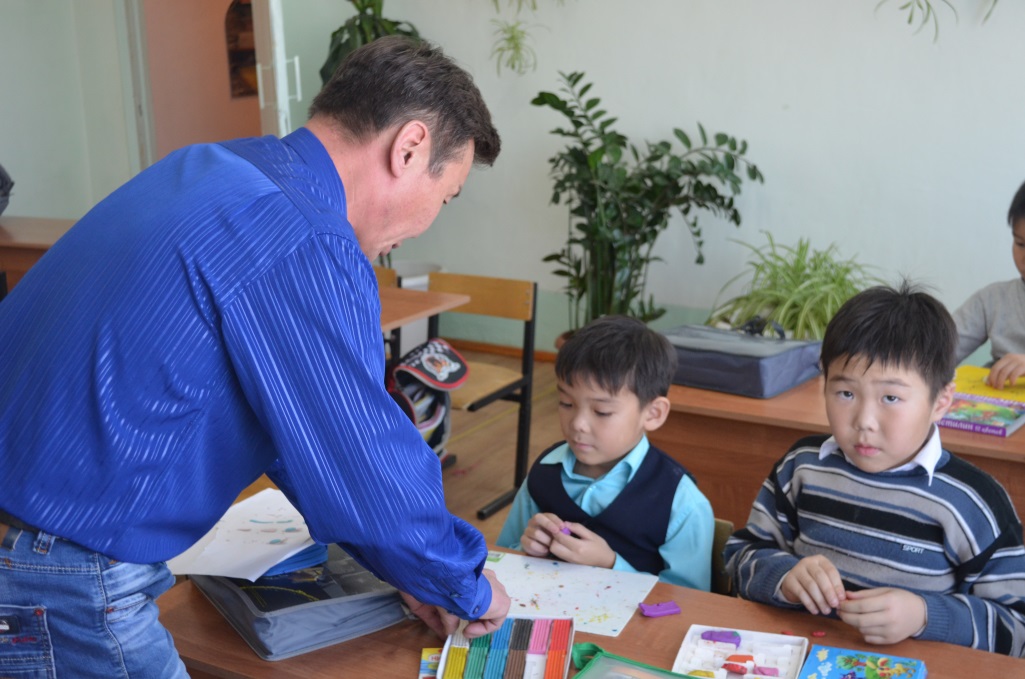 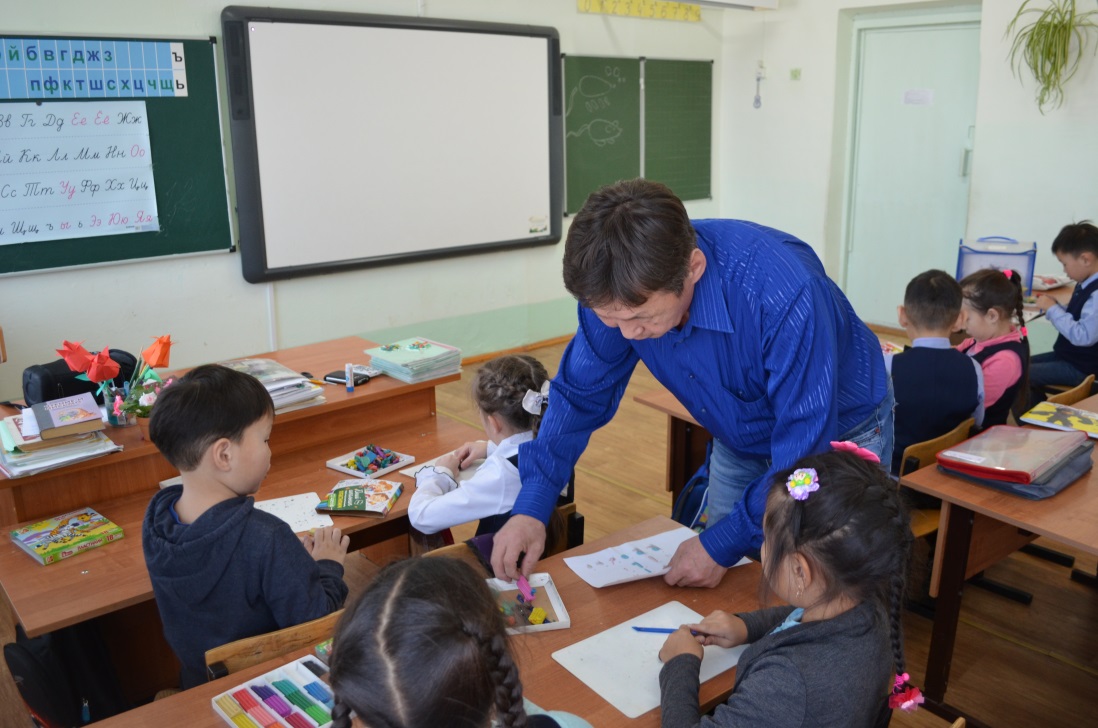 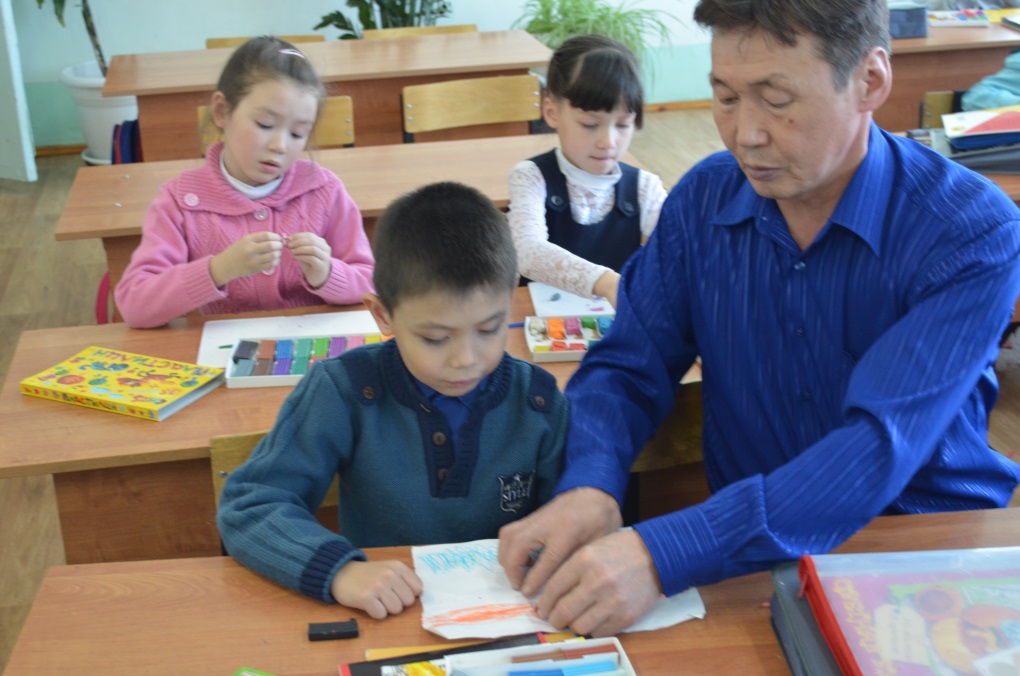 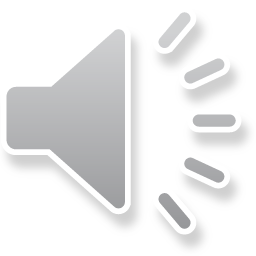 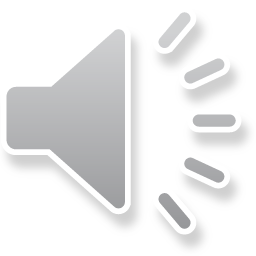 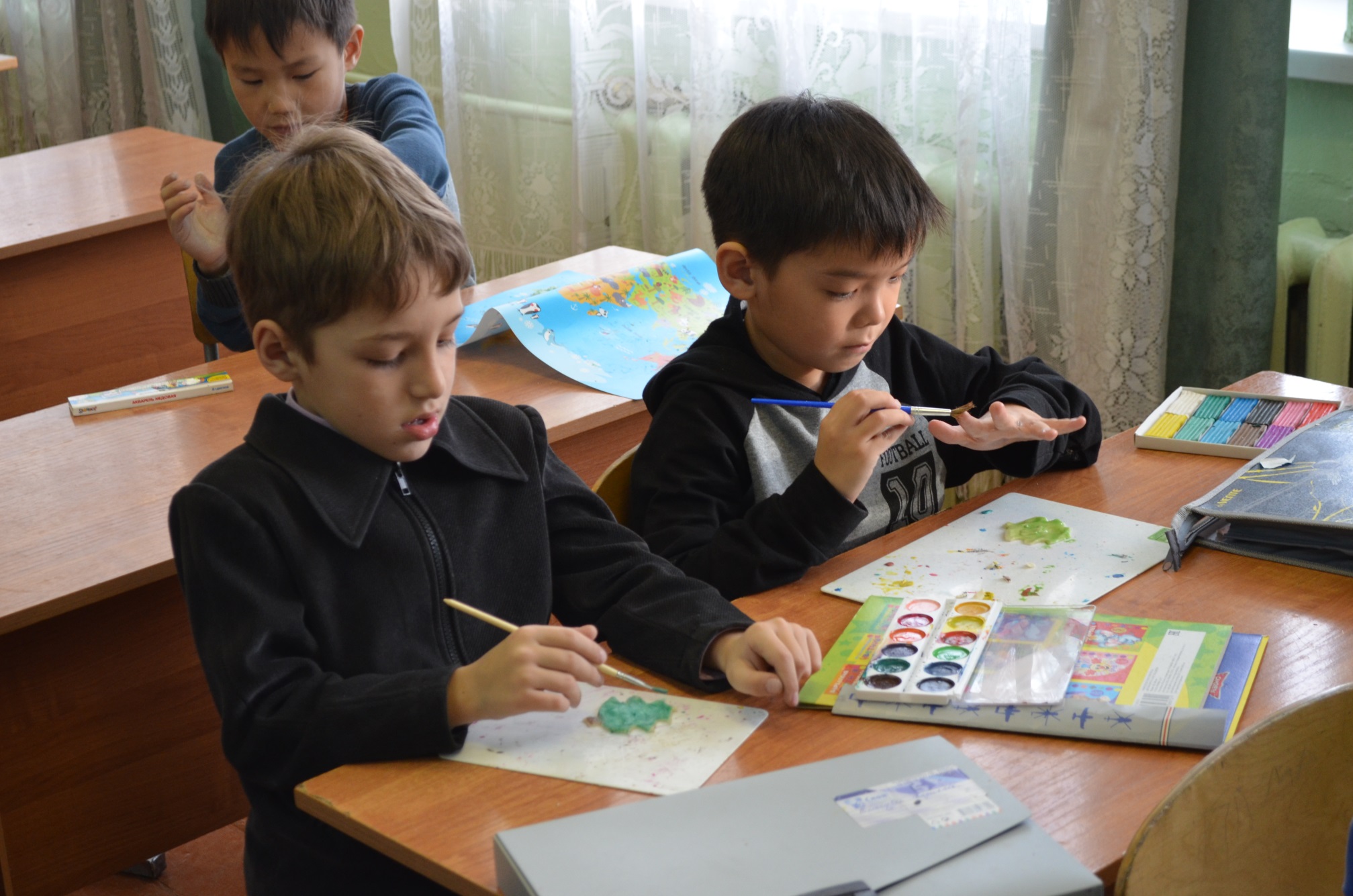 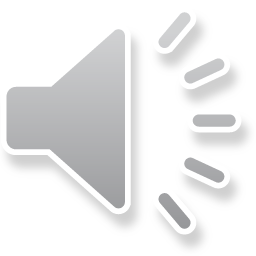 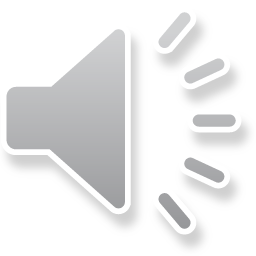 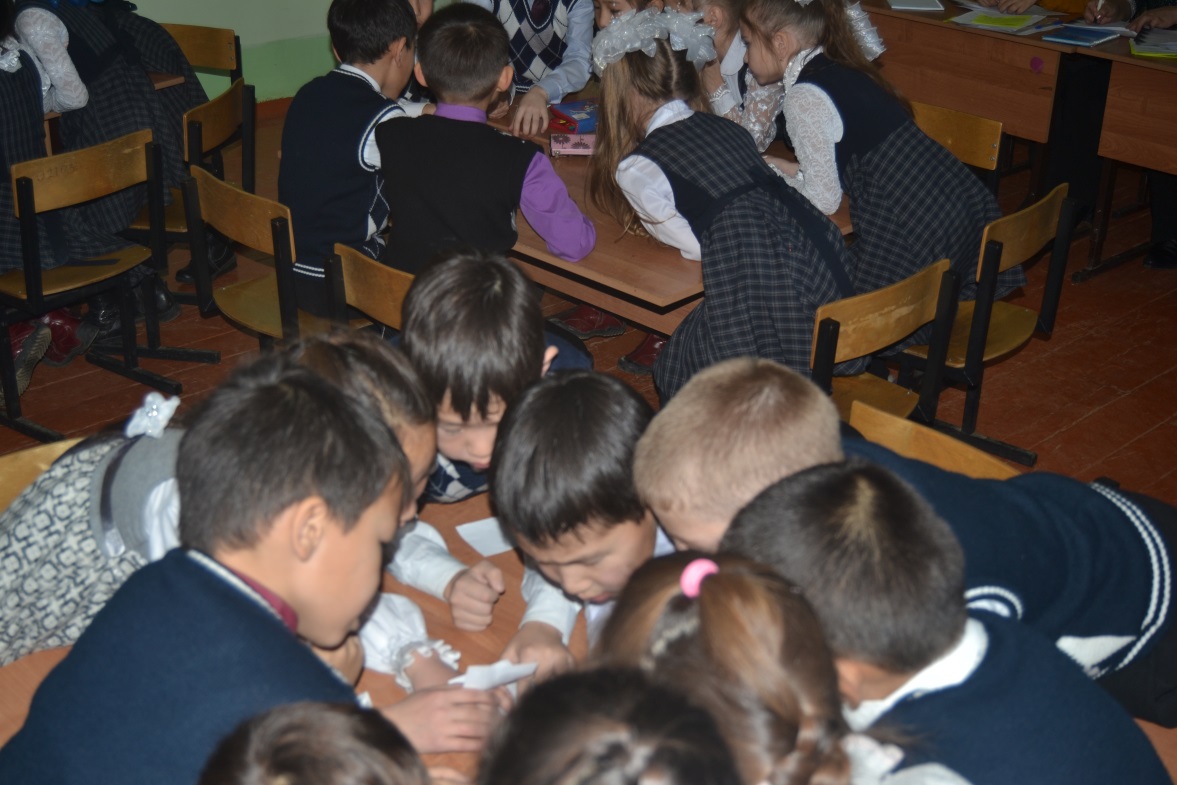 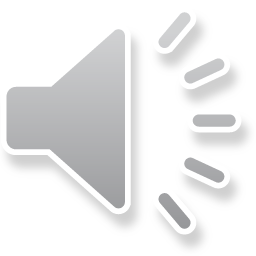 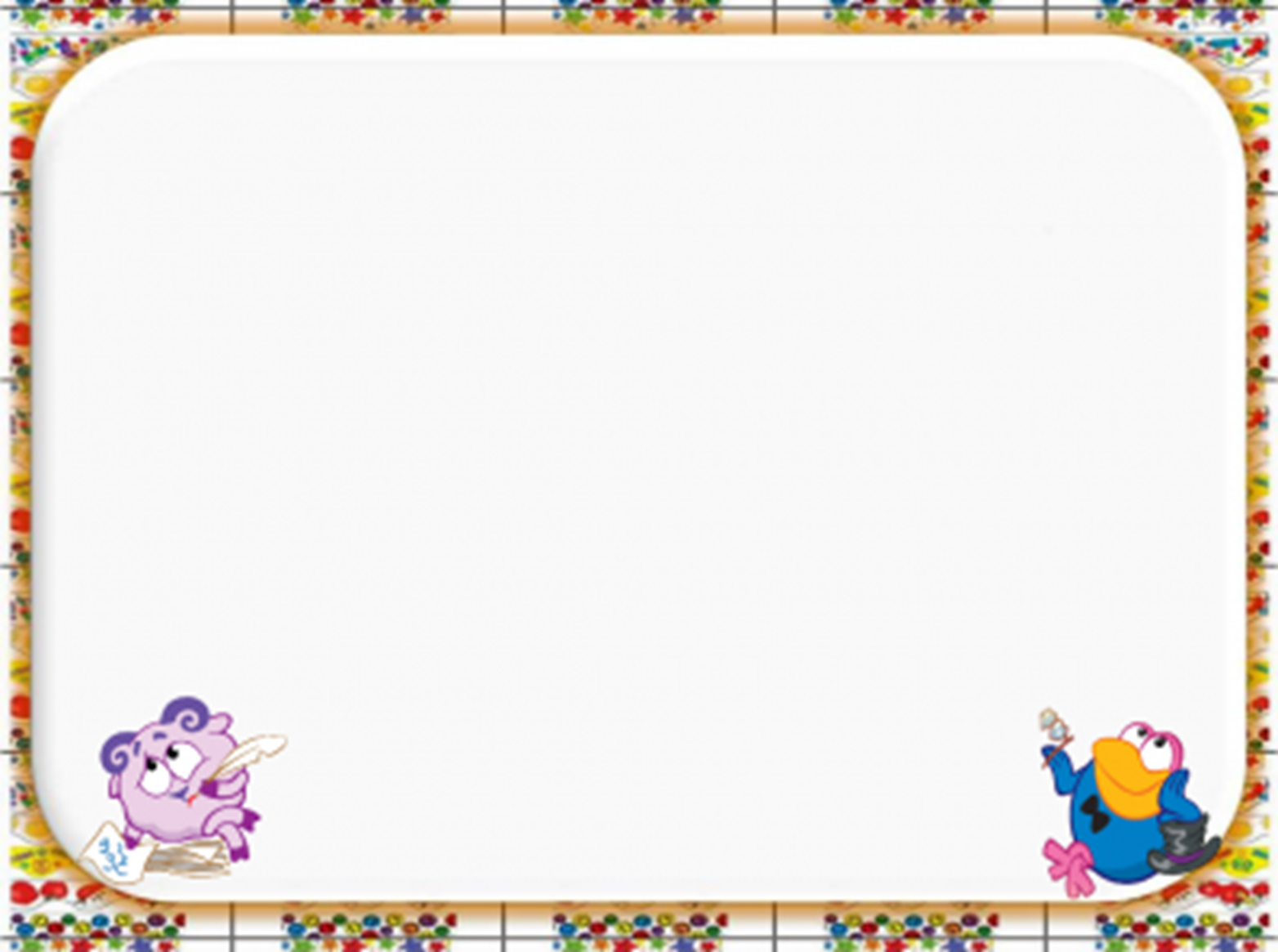 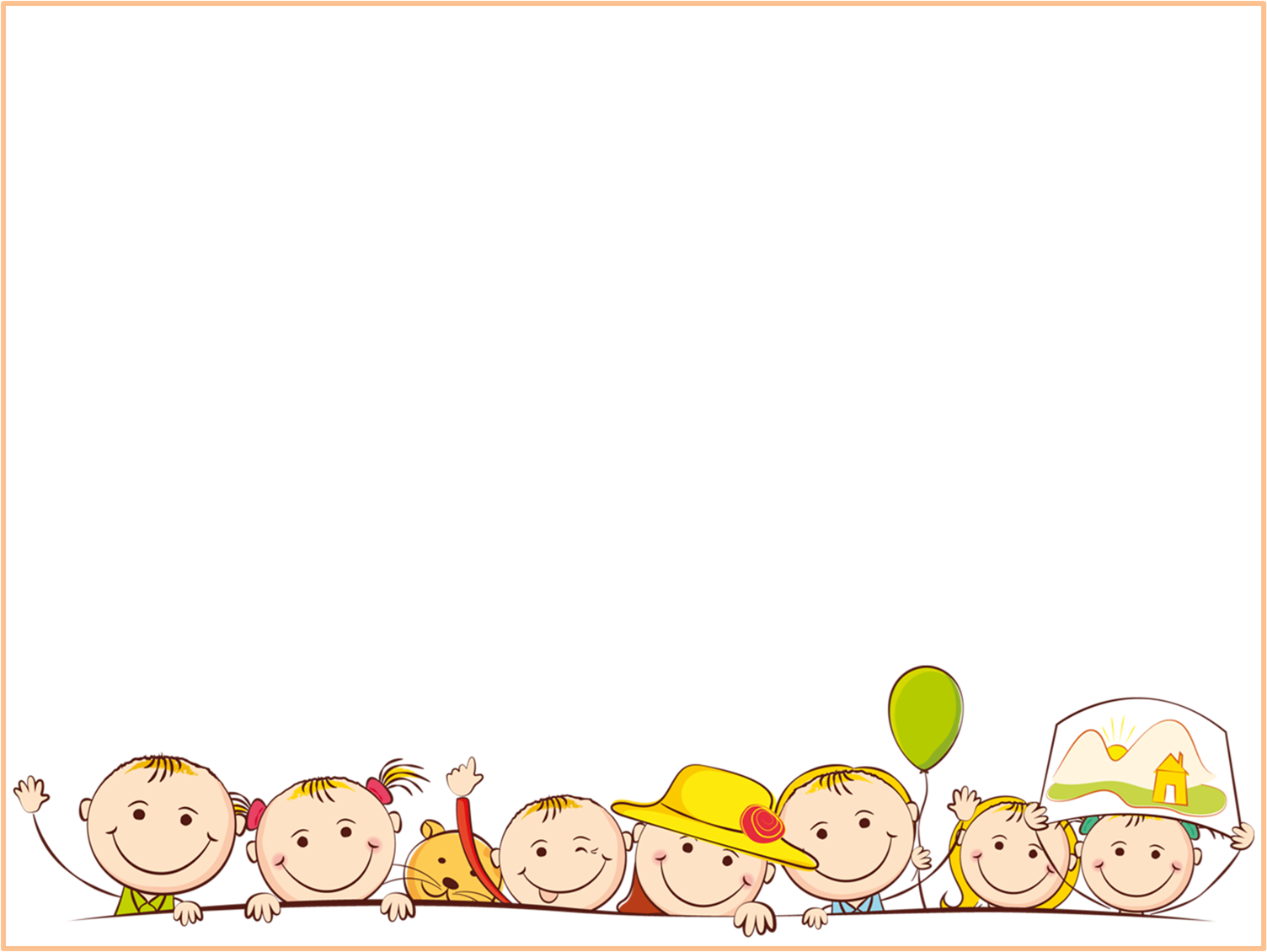 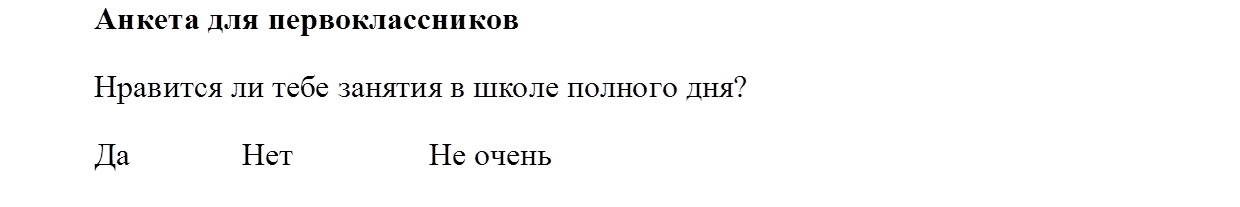 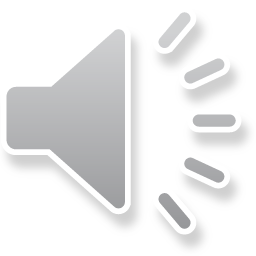 Анкета для родителей первоклассников
1. Посещает ли ваш ребенок «Школу полного дня»? (да, нет)
 2.  Нравится ли вашему ребенку посещать ШПД? (да, нет)
 3.  Что Вам нравится в работе ШПД? 
4.  Если нет то, что конкретно вас не устраивает?
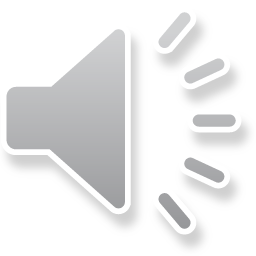 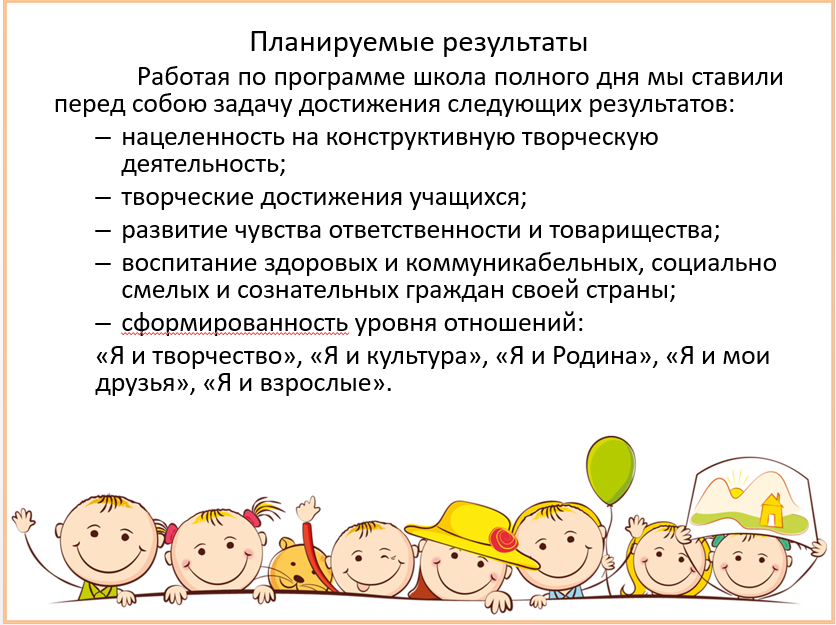 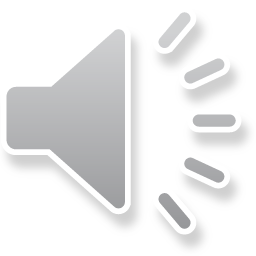